Version 03, 05/02/2017
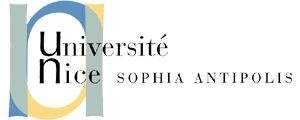 © C2PU, Observatoire de la Cote d’Azur, 
Université de Nice Sophia-Antipolis
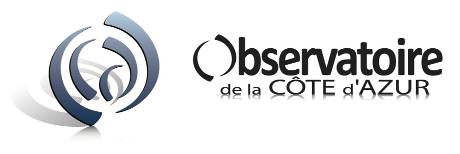 C2PU IN A NUT SHELL
Jean-Pierre Rivet
CNRS, OCA,
Dept. Lagrange
jean-pierre.rivet@oca.eu
[Speaker Notes: Conférence présentée à PARSEC, le 1er octobre 2005.]
What is C2PU ?
Centre Pédagogique Planète et Univers
(Center for Pedagogy in Earth and Universe Sciences)
http://c2pu.oca.eu
A facility for research and teatching in Astronomy 
 Belongs to the Observatoire de la Cote d’Azur (OCA) 
 Supported by:		
 UNS (Université de Nice Sophia Antipolis) 
 Region Council PACA (Provence, Alpes, Cote d’Azur)
 Department Council (06, Alpes Maritimes)
 Private donations (Scardia, Gili)
10/05/2017
C2PU-Team, Observatoire de Nice
2
What is OCA ?
Observatoire de la Côte d’ Azur
www.oca.eu
A research center in Astronomy, Geophysics, and related sciences (Physics, Mathematics, Signal Processing, computational sciences, ...).
 450 persons, spread over 4 locations, all in the “Alpes Maritimes” county (extreme south-East France):	
 Mont Gros, Nice
 University Campus “Valrose”, Nice
 Geophysics laboratory, Sophia-Antipolis
 Plateau de Calern
 3 research laboratories (Lagrange, Artemis and Geoazur) 
 1 technical service (Galilee)
10/05/2017
C2PU-Team, Observatoire de Nice
3
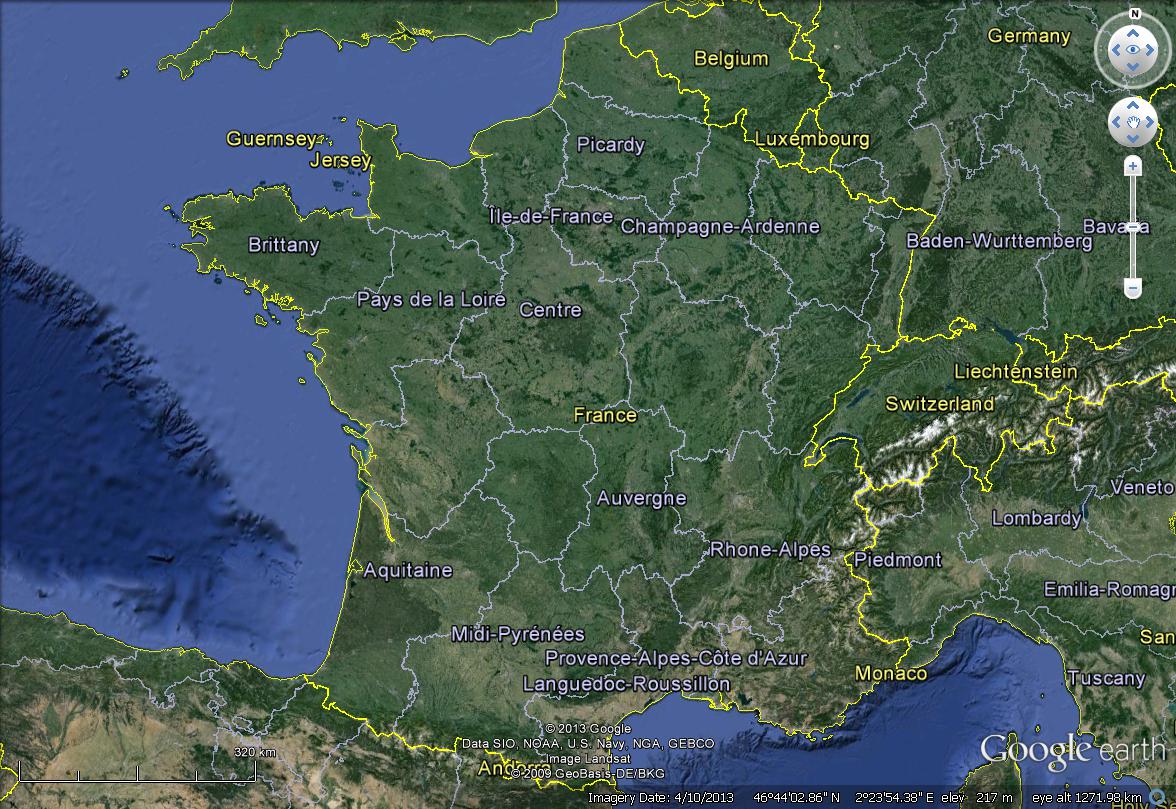 Where is OCA ?
Alpes Maritimes (06)
10/05/2017
C2PU-Team, Observatoire de Nice
4
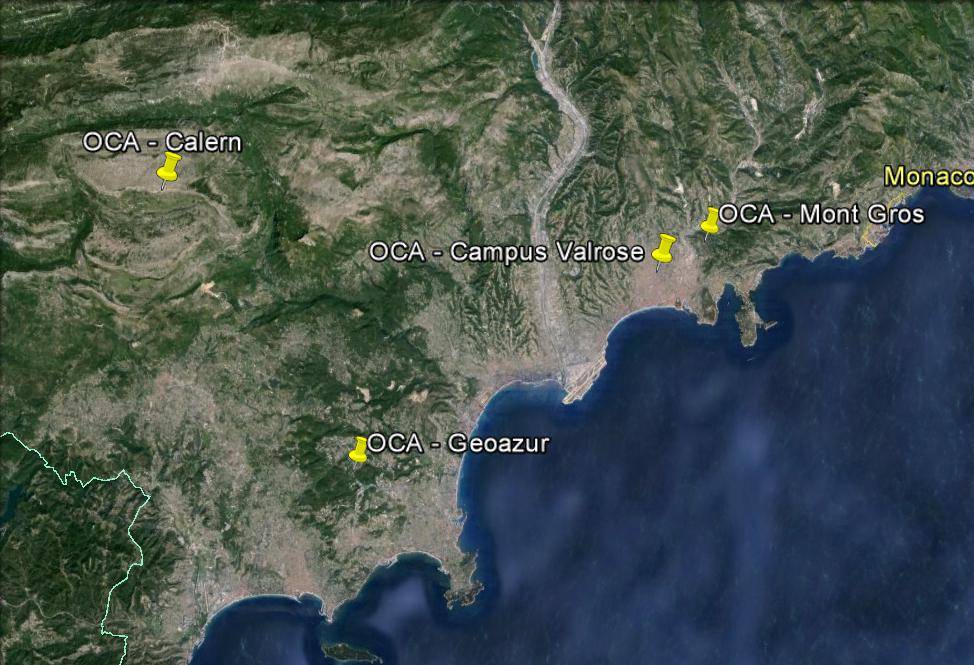 Alpes Maritimes (06)
You are Here !
Nice
Grasse
Cannes
Where is OCA ?
10/05/2017
C2PU-Team, Observatoire de Nice
5
Where is C2PU ?
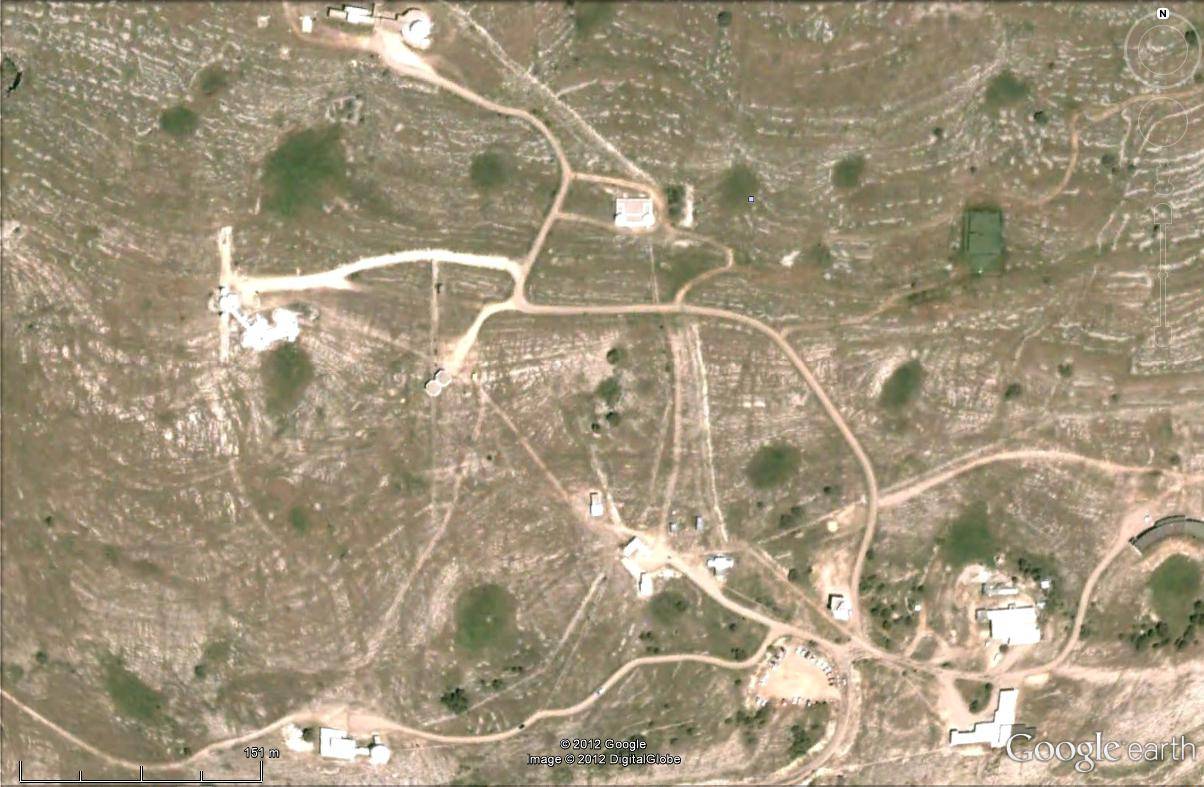 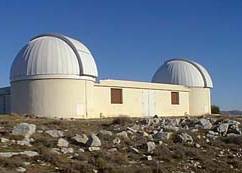 C2PU
Laser ranging
facility
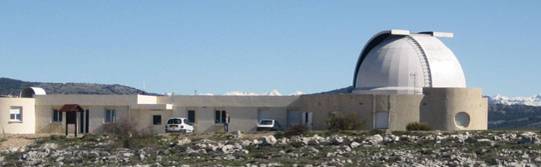 Semirot builging.
Conf. room,
accommodation
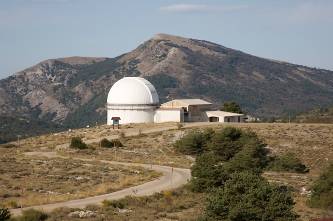 Schmidt
telescope
Hotel.
Gate
10/05/2017
C2PU-Team, Observatoire de Nice
6
Safety issues
General rules
Take a moment to read carefully the “Safety rules booklet” and
the “welcome booklet” given by the local staff to your supervisors.
Make sure you have perfectly understood all issues.
In case of doubt, please refer to a local staff member.
You must strictly respect all these rules.

Specific rules
At some periods of the year, you may encounter flocks of sheep
with specific shepherd dogs (called “patous” dogs), specially trained to 
fight with bears and wolves. NEVER TRY TO TOUCH THESE DOGS:
THEY ARE NOT PETS ! Keep clear from the flock they are guarding.
If one of them is barking after you, make several steps backward,
until it stops barking, while keeping the dog in sight. Do not panic,
do not try to get closer.
10/05/2017
C2PU-Team, Observatoire de Nice
7
For more informations
https://c2pu.oca.eu/
10/05/2017
C2PU-Team, Observatoire de Nice
8